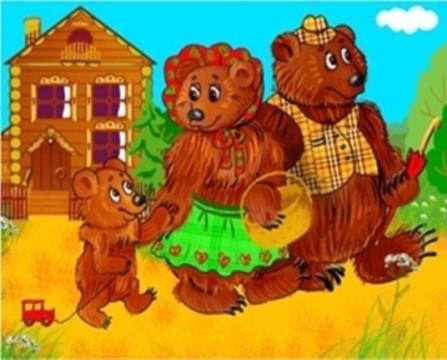 «В гостях у трех медведей»
Подготовила и провела:
Семёнова Л.В.
воспитатель
Младше-средней группы
Апрель 
2019
Отправляемся в путешествие
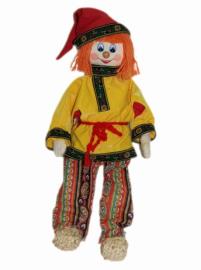 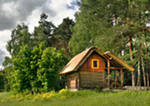 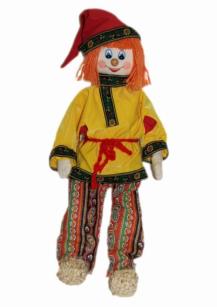 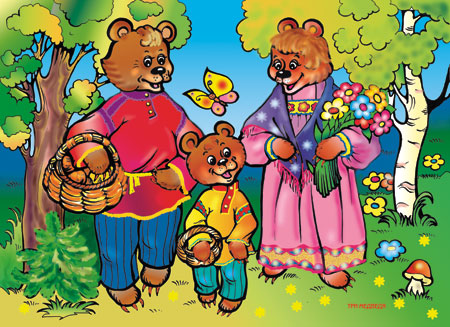 Возле леса на опушке,
Трое их живет в избушке.
Там три стула 
и три кружки,
Три кровати, 
три подушки.
Угадайте без подсказки: 
кто герои этой сказки?
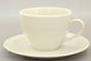 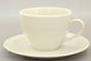 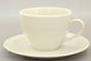 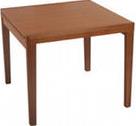 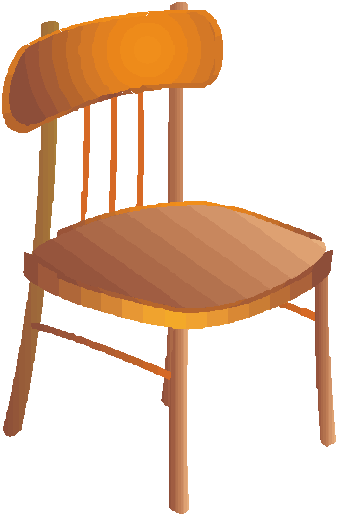 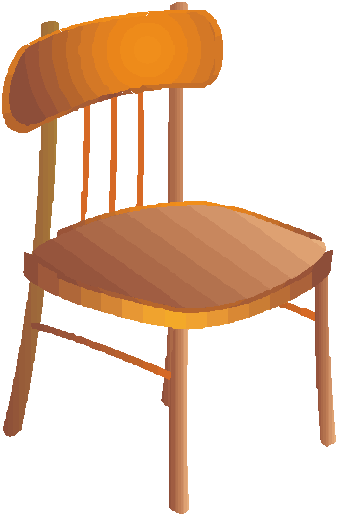 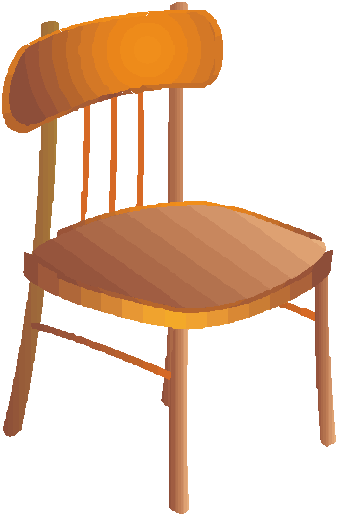 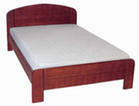 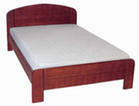 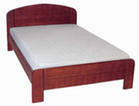 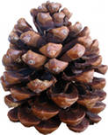 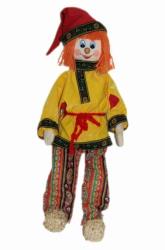 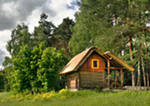 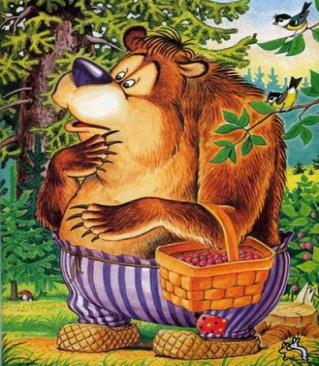 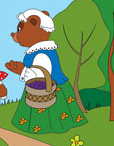 ?
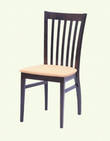 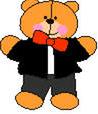 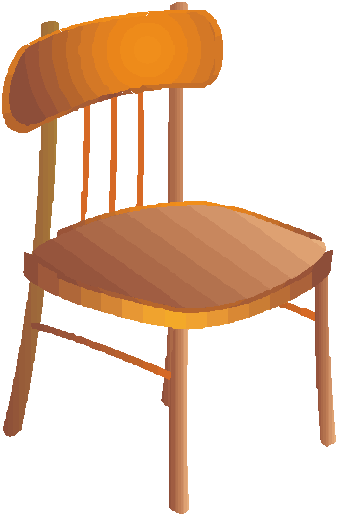 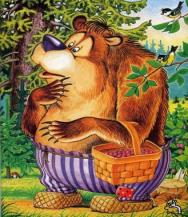 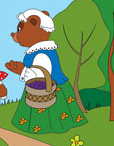 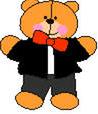 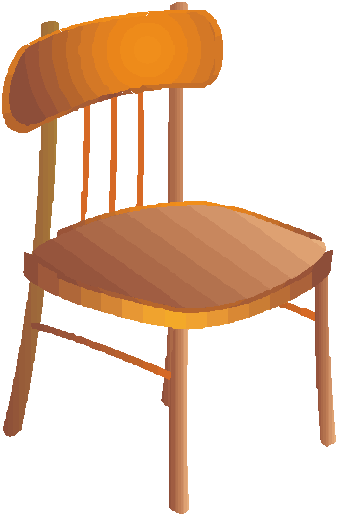 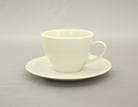 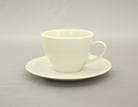 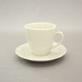 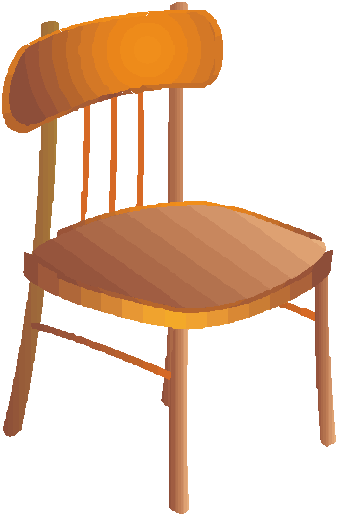 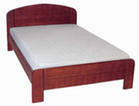 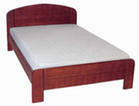 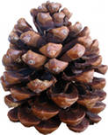 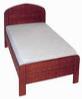 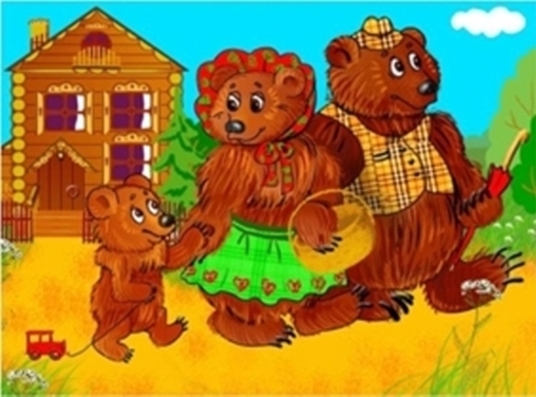 Три медведя шли домой
Папа был большой-большой
Мама чуть поменьше ростом
А сынок малютка просто.
Самым маленьким он был
С погремушками ходил
Дзинь-дзинь, дзинь-дзинь
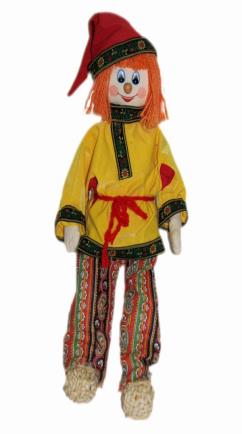 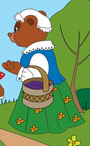 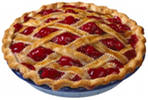 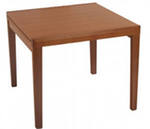 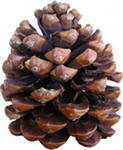 Загадки
Что такое перед нами:
Две оглобли за ушами,
На глазах по колесу
И сиделки на носу
Одна подружка
Полезла другой в ушко
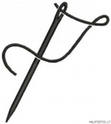 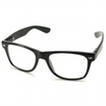 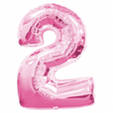 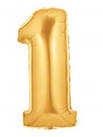 Разных три имеет глаза.
Но откроет их не сразу:
Если глаз откроет красный
Стой! Идти нельзя, опасно!
Желтый глаз- погоди,
А зеленый- проходи!
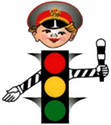 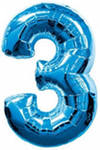 Вспушит она свои бока,
Свои четыре уголка,
И тебя, как ночь настанет,
Все равно к себе притянет
Пятерка братьев неразлучных,
Им вместе никогда не скучно.
Они работают пером, 
пилою, ложкой, топором
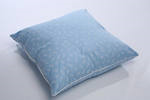 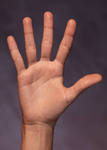 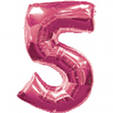 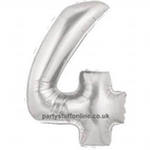 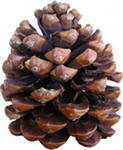 Поиграем !
Игра «Фонарики»
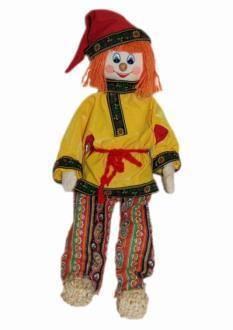 Спим мы ночью, а делаем зарядку…(утром желтый)

Завтракаем мы утром, обедаем…(днем, оранжевый)

Обедаем мы днем, а ужинаем…(вечером, синий)

Ужинаем мы вечером, а спим…(ночью, черный)
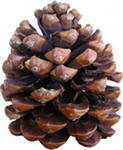 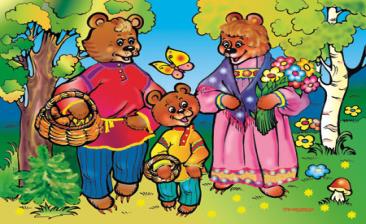 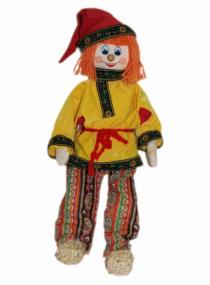 СПАСИБО!
Доброго пути!
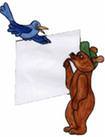